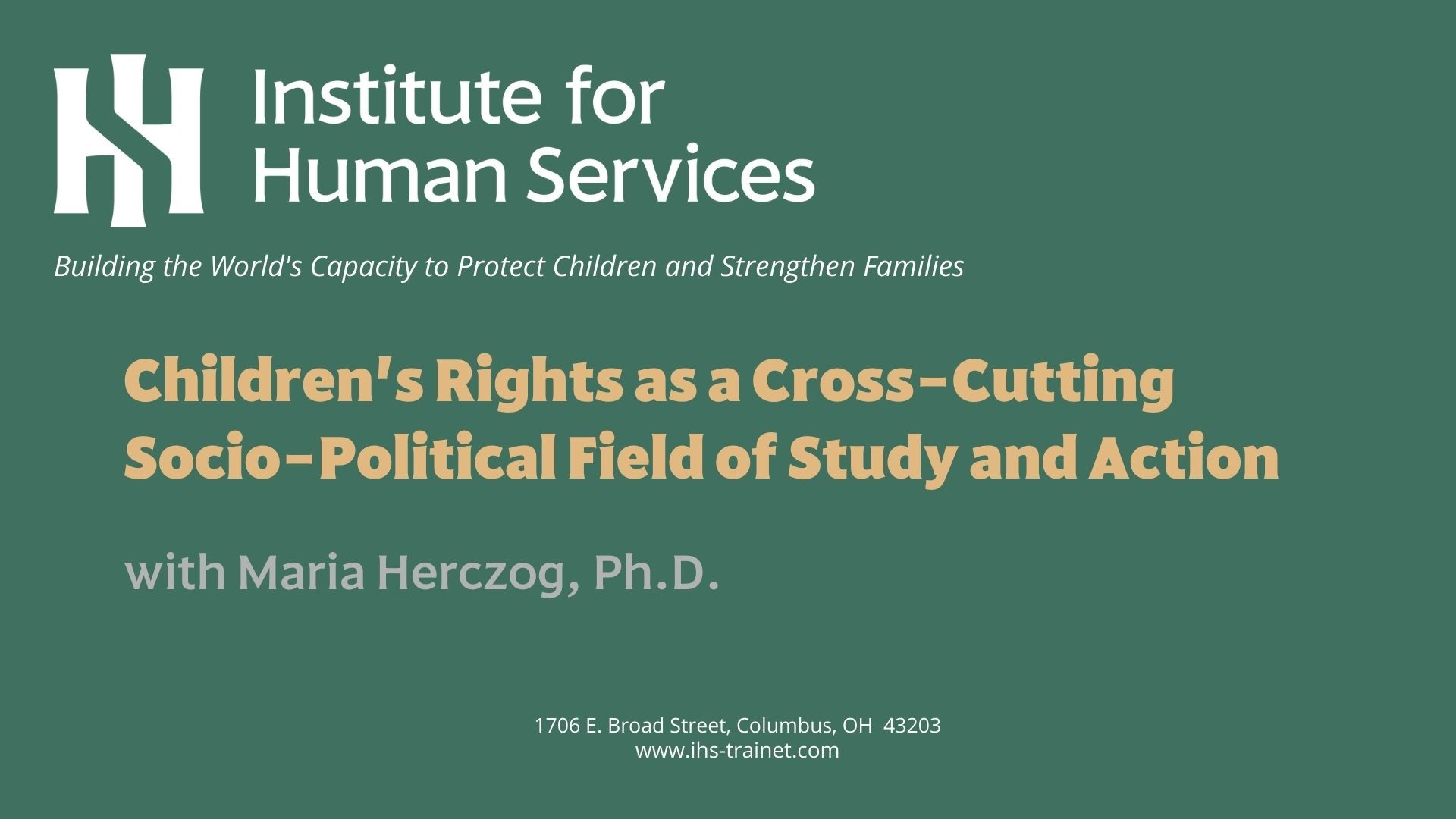 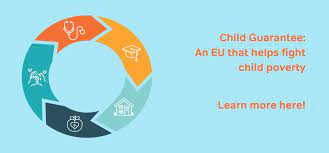 Child Rights and Child Guarantee
Dr (habil) Maria Herczog Ph.D.
4 May 2021
Children's Rights as a Cross-Cutting Socio-Political Field of Study and Action, 
Potsdam,Germany, (online)
 https://www.childrensrightsstudies.online/
Children in Europe
There are an estimated 18 million children (22,2% of children) in the EU growing up at risk of poverty and social exclusion, 
The COVID-19 pandemic has exacerbated existing challenges , inequalities and created new ones. The figures are increasing further due to the socio-economic consequences of the pandemic.
Almost 1 in 4 children in the EU are growing up without eating a daily hot, nutritious meal, or they live in inadequate housing conditions. 1 in 4 children are unable to fully attend school due to hidden and extra costs such as school trips or school meals, and often due to segregation, discrimination.  They cannot participate in sports or other activities like their peers. They do not have access to proper healthcare either.
 1 in 4 children in the EU grow up in vulnerable families that need support to break the cycle of poverty and provide for their children.
EU strategy on the rights of the child
Protection and promotion of the rights of the child is a core objective of the EU (Charter of Fundamental Rights of the EU)
All Member States have ratified the UN Convention on the Rights of the Child, but the EU could not ratify it due to the lack of opportunity for any entity besides countries.
The EU needed a comprehensive approach to reflect on new realities and enduring challenges. Adopting the child rights’ strategy is putting children in the heart of EU policies, through its internal and external actions and in line with solidarity.
The Strategy aims to bring together all new and existing legislation, policy, funding instruments within one framework.
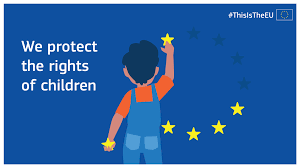 EU strategy on the rights of the child
EU strategy on the rights of the child – Six thematic areas
Child Guarantee – the ambition
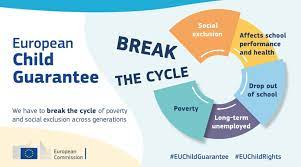 “Every child in Europe at risk of poverty (including refugee children) has access to free healthcare, free education, free childcare, decent housing and adequate nutrition.” (European Parliament)
European Commission’s proposal
24 March 2021 The European Commission launched its proposal for a Council recommendation establishing the Child Guarantee –( the Commission proposes action to uphold child rights and support children in need, Employment, Social Affairs & Inclusion (https://ec.europa.eu/social/main.jsp?catId=1428&langId=en)
Origins and Context
Origins and Context
Preparation for the Child Guarantee: Feasibility Study, Phase 1 (2018-2020)
Preparation for the Child Guarantee: Feasibility Study, Phase 1 (2018-2020)
Preparation for the Child Guarantee: Feasibility Study, Phase 2 (2020-2021)
Study on economic implementing framework of a possible EU child guarantee scheme including it financial foundation (cost&benefits, social return on investment, economic and financial analyses, understandable and tangible policy levels – regional policies, programs, projects - and create accountability of MSs in each specific component of the CG, focus on children at risk of poverty)
Components examined and assessed details. Each child at risk of poverty:
Should receive (at least) on healthy, balanced full meal per day
Access to high quality free ECEC services 
There should be no homeless child (prevention and services for children and their family at risk of homelessness or actual homelessness)
There should not be any school related costs for those at-risk attending compulsory school 
Free regular health check up and follow up treatment (including screening of visual, dental, hearing etc.  and vaccination)
Provision of integrated services, inter-sectorial cooperation,  extended and/or out of school activities
Statements on the EC proposal for a Council Recommendation  establishing the Child Guarantee. The alliance calls on the Council of the EU to:
Adopt the CG as a matter of priority
It should start to be implemented in six months from the adoption
Stakeholders as well as children and parents participate meaningfully in the design, implementation, monitoring and evaluation
Access to healty nutrition should not only linked to school settings (access to soup kitchens, social cafeteria, door to door delivery, in kind and financial support to parents)
Children have equal opportunities to participate in extracurricular activities – not only school based – for free
EU Member States set ambitious targets in their fight against child poverty (more children to be lifted from poverty than 5 million by 2030, regional and local disparities to be tackled, inclusive education)
EU Alliance for Investing in Children recommendations
EU Alliance for Investing in Children recommendations
Further recommendations for consideration
Further recommendations for consideration
Not only children but also families to be supported, resourced
Wider context and approach to tackling child poverty and social exclusion
Digital literacy should also be targeted as part of the education both for children and adults (parents, professionals)
Effective prevention and early support, intervention programs in all areas of care
Smooth transition between ECEC and school, childhood and young adulthood
Increased focus on well-being and mental health issues
Vocational training, supervision, support to professionals to understand and work on tackling child poverty and  children in vulnerable situations
Access to preparation for work life and personal assistance if needed
Decent salary, income, fair working conditions for those working with children and families
Further recommendations for consideration
Adequate governance: integrated, cross-sectoral, comprehensive and strategic at all levels
Adequate, sustainable funding for programs
Collaboration and partnership with key stakeholders, user friendly language
Alignment with other EU policies and initiatives: European Semester, Disability Strategy, Roma Inclusion, Recovery and Resilience program, etc. 
Independent monitoring and evaluation, transparency, accountability
Thank you for your attention!
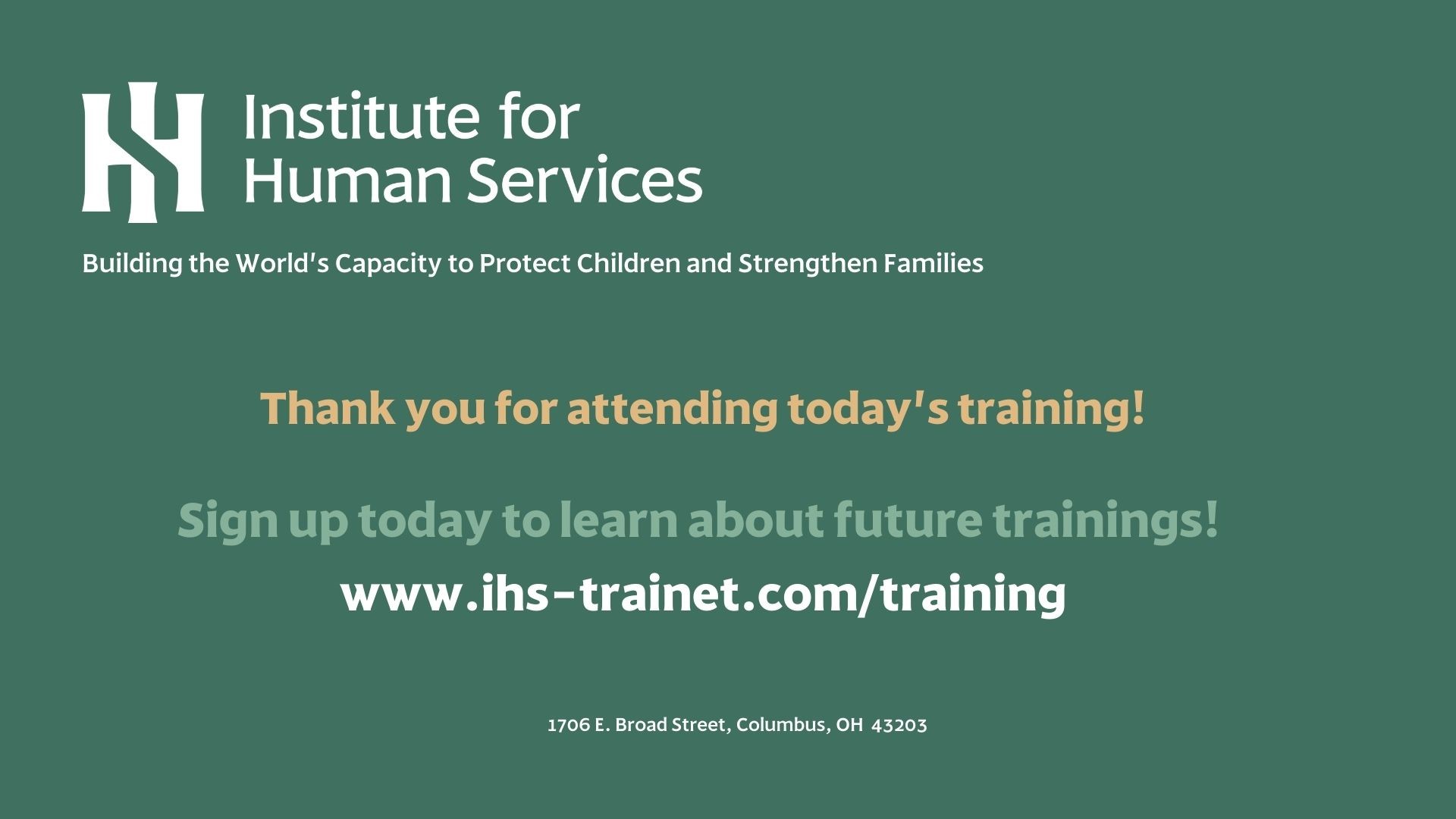